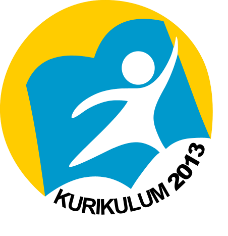 BENTUK INTEGRASI SOSIAL
Myron Weiner
Integrasi nasional
	Merujuk pada proses penyatuan berbagai kelompok budaya dan sosial ke dalam satu kesatuan wilayah dan adanya pembentukan suatu identitas nasional. 
Integrasi wilayah
	Menunjuk pada adanya wewenang kekuasaan nasional pusat yang mempersatukan sejumlah wilayah.
Integrasi elite-massa
	Yakni upaya menjembatani kesenjangan dalam hubungan antara pemerintah dengan masyarakat.
Integrasi nilai
	Yaitu adanya kesepakatan atau konsensus nilai yang diperlukan untuk memelihara tertib sosial dalam masyarakat.
Integrasi tingkah laku
	Mengacu pada kemampuan dan kapasitas individu-individu dalam suatu masyarakat untuk berorganisasi demi mencapai tujuan bersama.
Paulus Wirutomo
Integrasi fungsional
	Terbentuk karena adanya saling ketergantungan antar kelompok. 
Integrasi normatif
	Terbentuk karena adanya kesamaan nilai, prinsip, dan aturan antara berbagai kelompok. 
Integrasi koersif
	Terbentuk melalui paksaan oleh kelompok dominan.
Soal Uji Pengetahuan
Apakah yang dimaksud dengan integrasi nasional ?
Apakah yang dimaksud dengan integrasi fungsional ?
Salam Sosiologi !